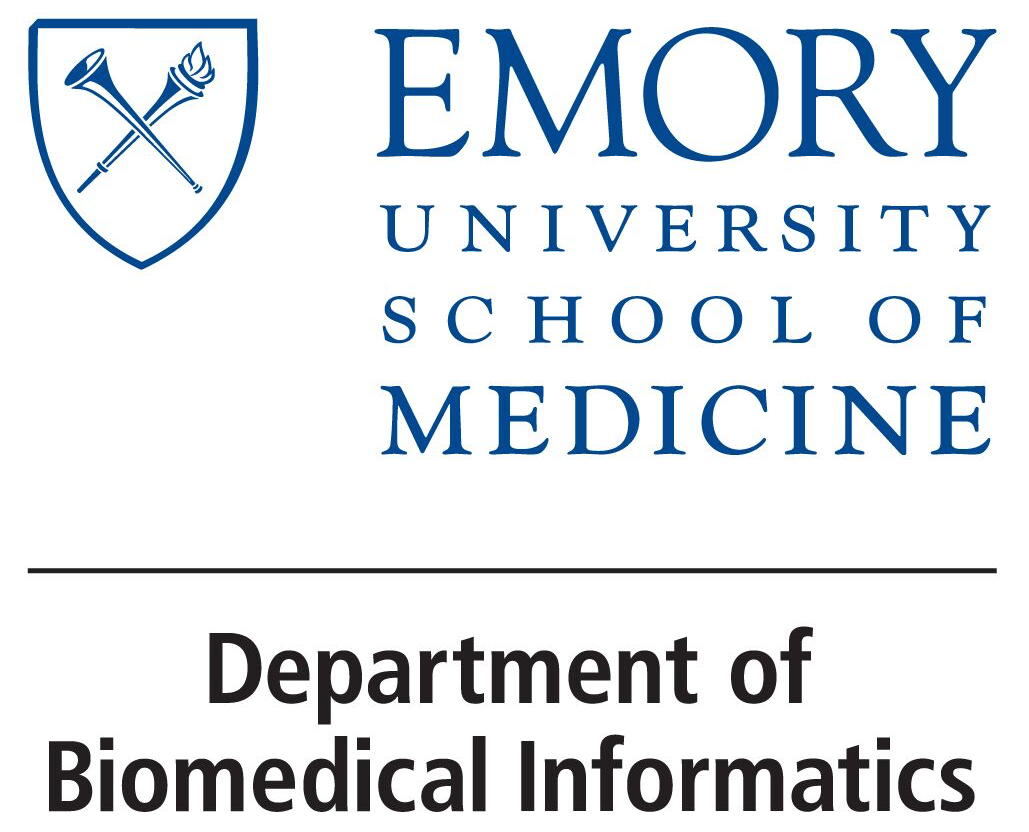 BMI 510:R Packages
J. Lucas McKay, Ph.D., M.S.C.R.
Departments of Biomedical Informatics and Neurology, Emory University, Atlanta, GA USA  
 Department of Biomedical Engineering, Georgia Institute of Technology, Atlanta, GA, USA
Final Project/Exam - an R Package
The final project for this course is a completed, documented R package comprised of functions you have already written during the course, and a handful of extra ones.

It should be about the same amount of work as a homework.

Please do not discuss the final project with others. Internet resources are fine.
Documentation in interactive languages
One of the most useful features of R is the ability to query the documentation straight from the command line, e.g., ?lm.

This is also available in iPython/similar as ?sm.OLS or help(sm.OLS) in script Python. The deeply-nested module structure in Python can make this less useful, but this is improving.

One of the most useful skills to develop as you start your thesis research is to modularize the software you develop and document it. This will prevent you from re-inventing the wheel over and over again, save time, and reduce random errors associated with re-implementing common routines.
A situation to avoid
Many researchers end up compiling one file of helper routines called labfunctions.R or statsstuff.py with useful code. The problems with this include:

Version creep over multi-year projects
Suboptimal incorporation of breaking changes
Outdated or totally absent documentation
Documentation in industry
Time spent on documentation is just as valuable as time spent developing your projects - except the audience for documentation can be much smaller, perhaps only a few team members.

Extensive documentation is wasteful, but no documentation causes problems. “Just in time” documentation may delay a project from shipping.

Consider the benefits and trade-offs of these as you work on your projects.
Useful cases for re-factoring
Any method like load_data(obscure_lab_filetype.dat) will potentially be useful for multiple team members and should be re-factored for performance and documented.

Any analysis pipeline that you use more than, say, three times is probably be a good target for re-factoring as a general purpose tool and related documentation.
Outline
Anatomy of an R package
Basic R package creation
R package development workflow
Anatomy of an R package
An R package is really just a directory; there is nothing compiled/compressed by default. (Although it is quite possible to incorporate other languages.)
Anatomy of an R package (ggplot2)
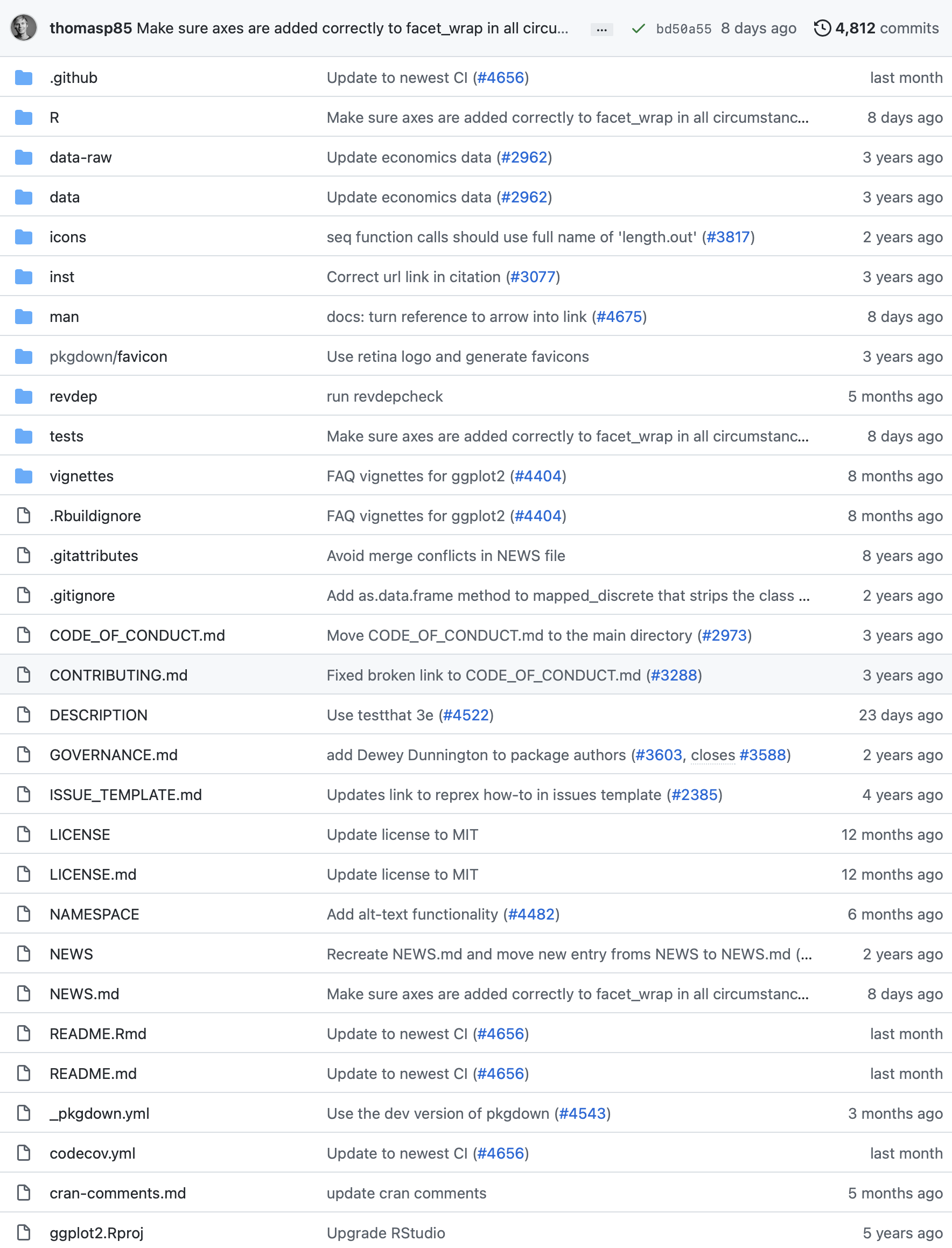 Functions go here:
Help files (.Rd)
RStudio configuration:
Anatomy of an R package (ggplot2)
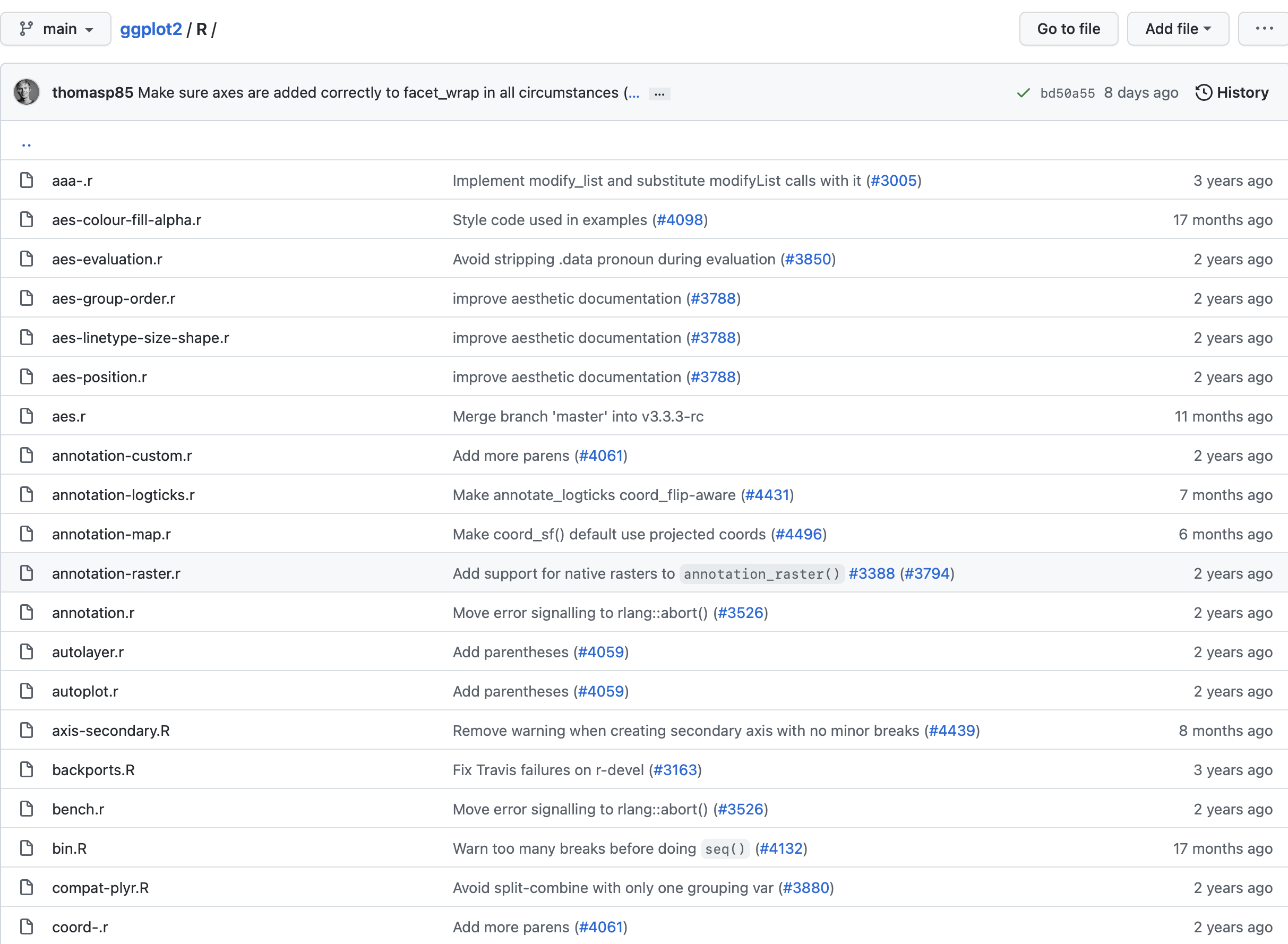 The R directory is by far the most important.

When the package is loaded, zzz.R is executed,
and all of the R files here are sourced.
zzz.R (ggplot2)
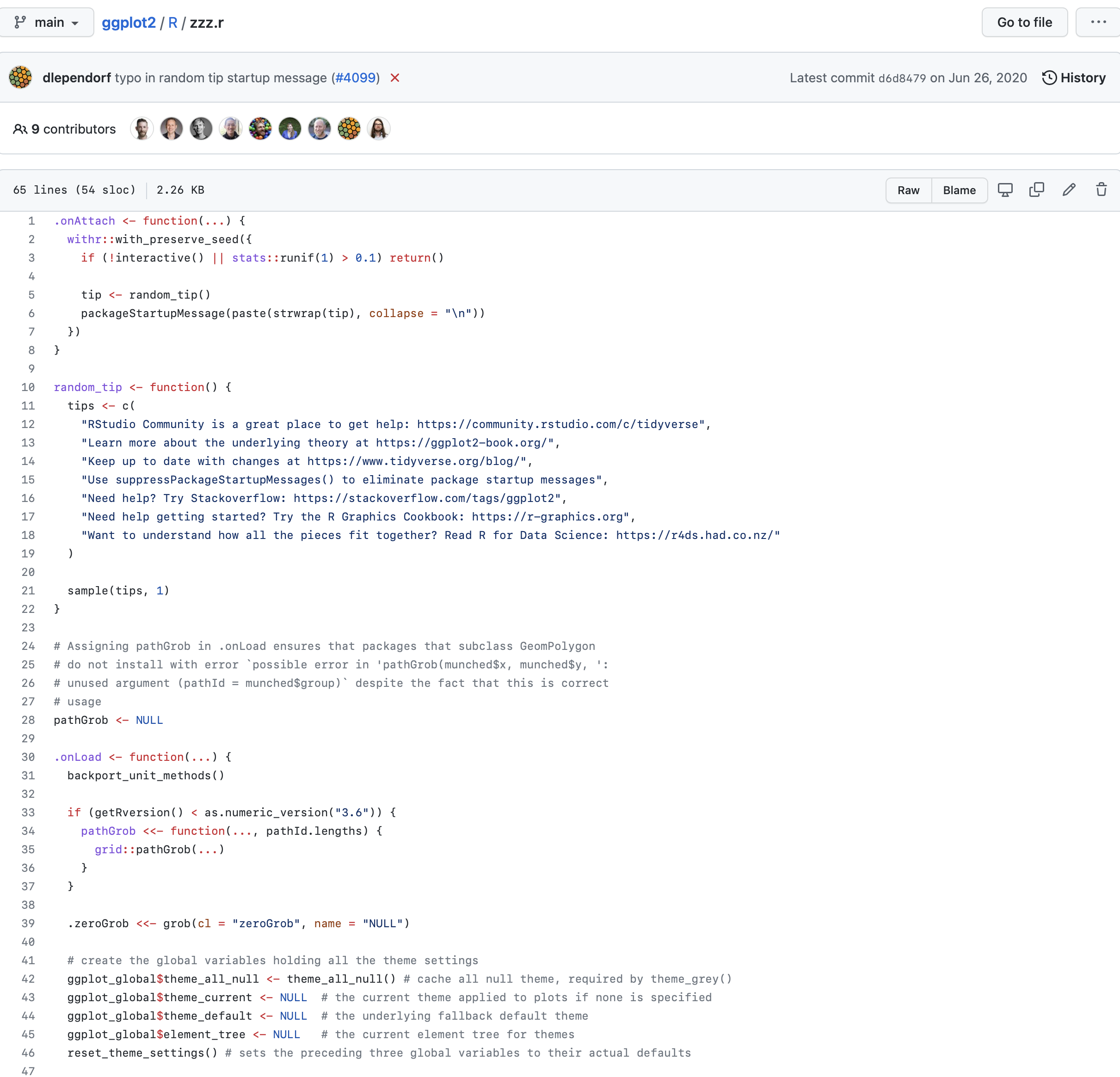 The zzz.R file may or may not be useful to you; it is what creates the tidyverse "splash" when loaded.
zzz.R (motionTools)
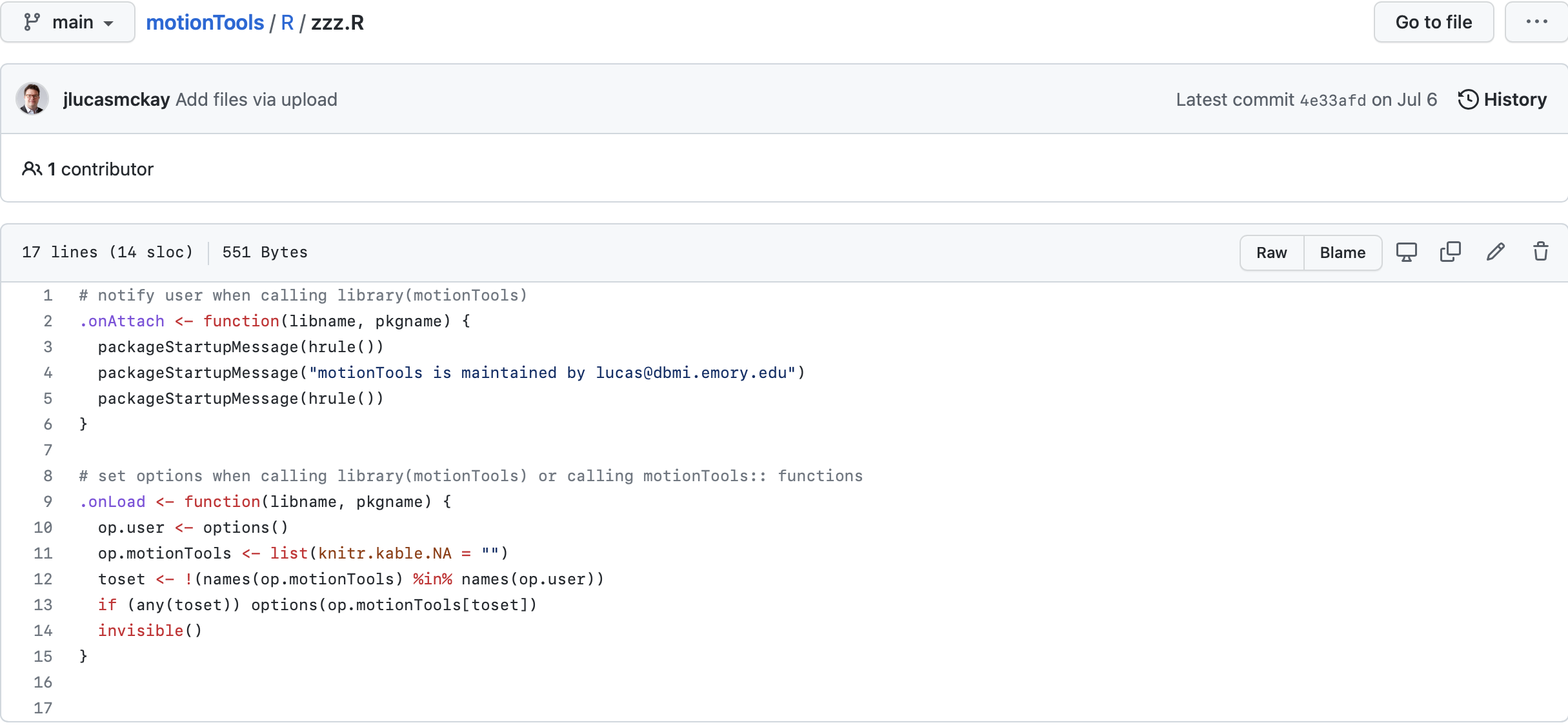 Bundling data with packages
There are several ways to include data with packages for use in examples, vignettes, etc.
I find it's more compact to store the data on a server somewhere and download it as needed. (e.g., the way OpenPose is documented.) There are pretty substantial limits on file sizes for both Github and CRAN.
Vignettes and demos
RStudio is really focused on keeping demo code as "vignettes" that are viewable through RStudio.
I usually prefer to write demo.md files directly in the package, as these are viewable in github/similar without needing to have R installed. Either way is fine.
The NAMESPACE file
The NAMESPACE file manages imports from other packages and lists which functions / classes need to be visible from outside the package.
For a very simple package, this could just be:

export(hello_world)
The NAMESPACE file
The NAMESPACE file manages imports from other packages and lists which functions / classes need to be visible from outside the package.
For a more complex package, it will be more complex.
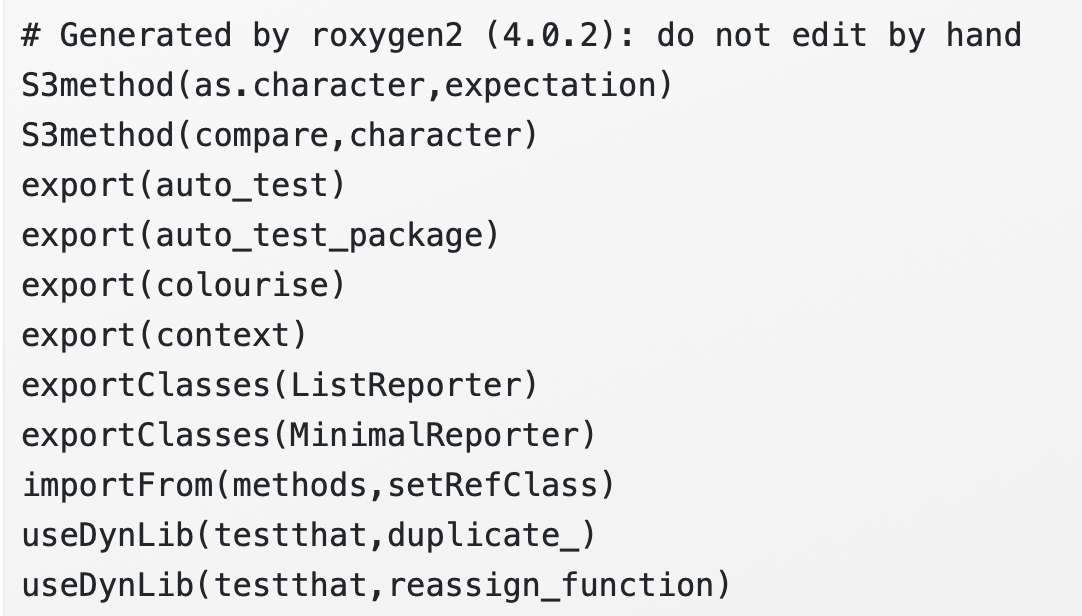 Roxygen2
The Roxygen2 package will create the NAMESPACE file for you based on comments in your R files.
For most purposes, simply documenting your functions will be sufficient to create a streamlined package.
Outline
Anatomy of an R package
Basic R package creation
R package development workflow
Basic R package creation
Create a github repository
Add R .gitignore
Clone to local
cd ~/tmp
git clone https://github.com/jlucasmckay/bmi585jlm
Create a new package with devtools
devtools::create("~/tmp/bmi585jlm")
Push up the first changes
git add .
git commit –m "first"
git push
Initial package structure
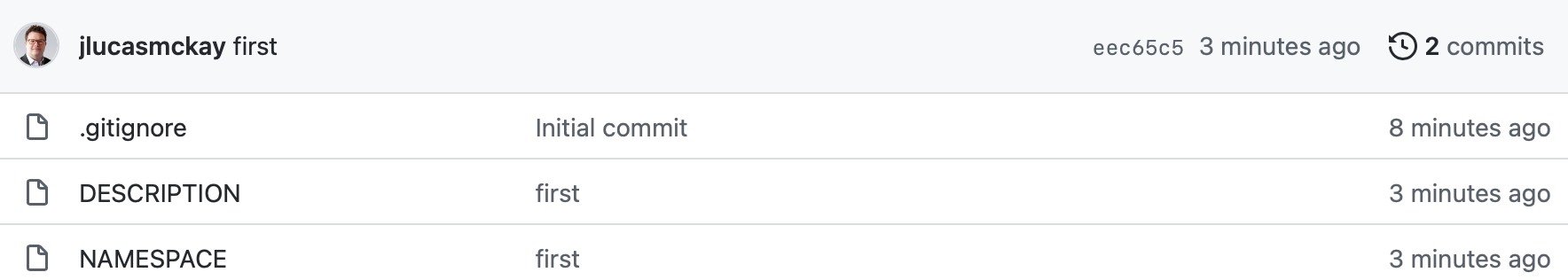 *Note that devtools::create() creates an empty R directory
Typical package structure
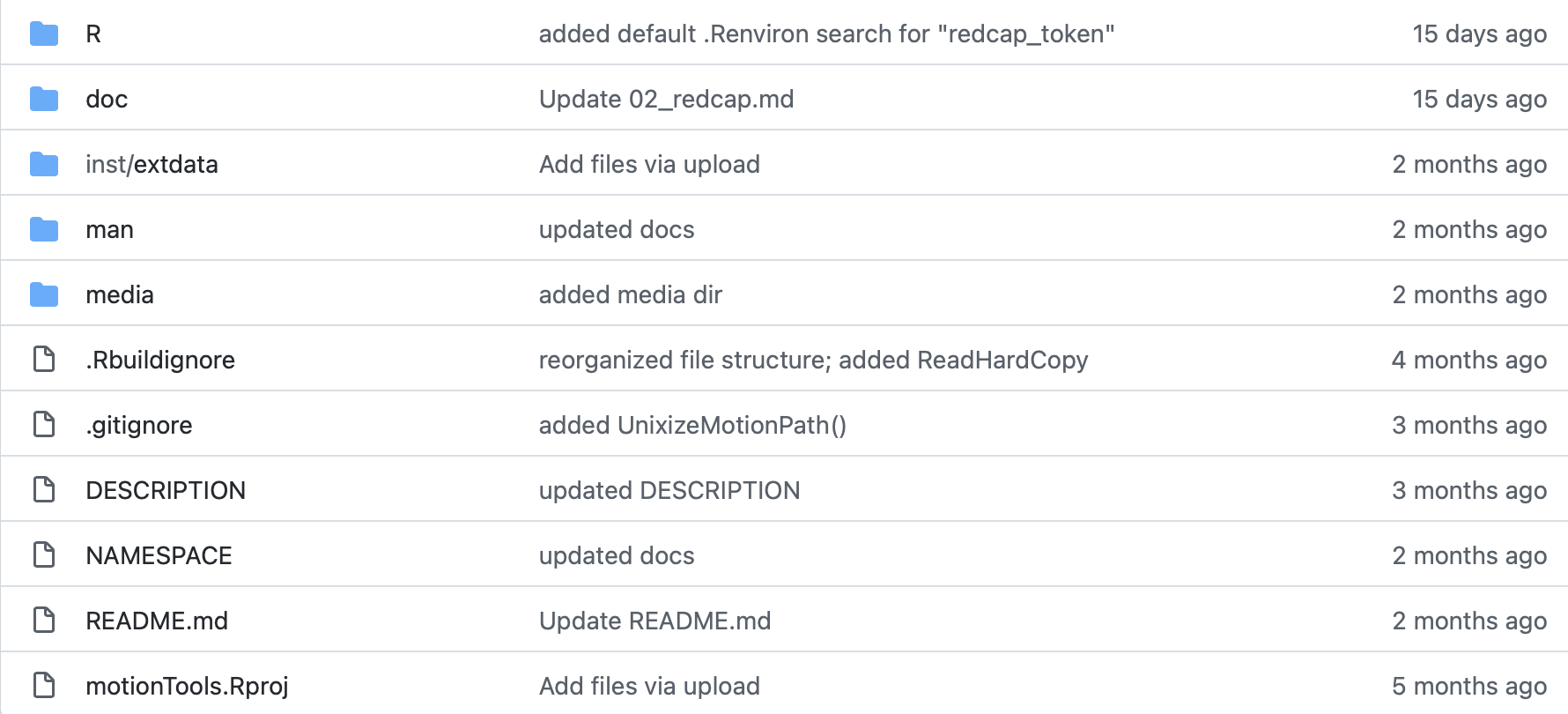 Relationship with RStudio
You do not need RStudio to develop packages (or at all, really), but it can be helpful.
RStudio creates a few files when you create a project within an existing package directory:
	.Rbuildignore (similar to .gitignore)
	directoryname.Rproj – some configuration data.
Relationship with RStudio
You do not need RStudio to develop packages (or at all, really), but it can be helpful.
RStudio creates a few files when you create a project within an existing package directory:
	directoryname.Rproj
	.Rbuildignore
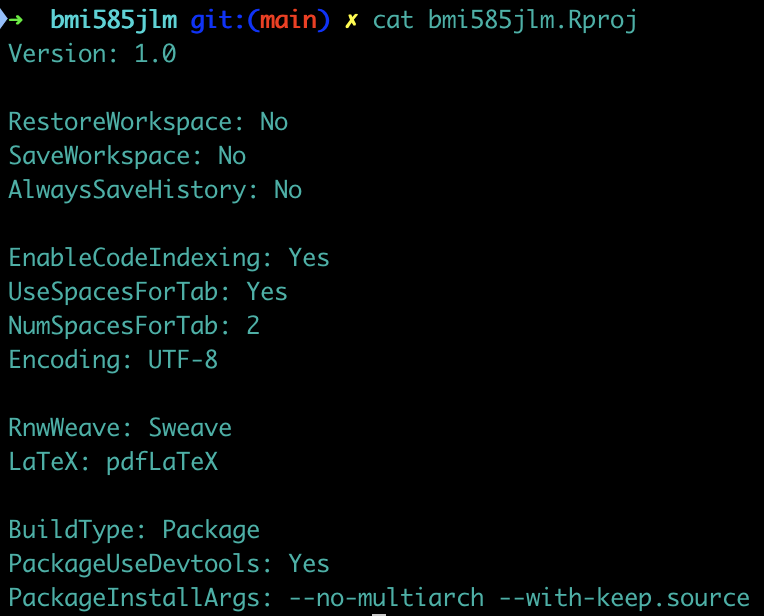 Relationship with RStudio
You do not need RStudio to develop packages (or at all, really), but it can be helpful.
RStudio also creates the .Rproj.user directory; this contains information relating to chunk names in notebooks, etc.
Package structure with first functions
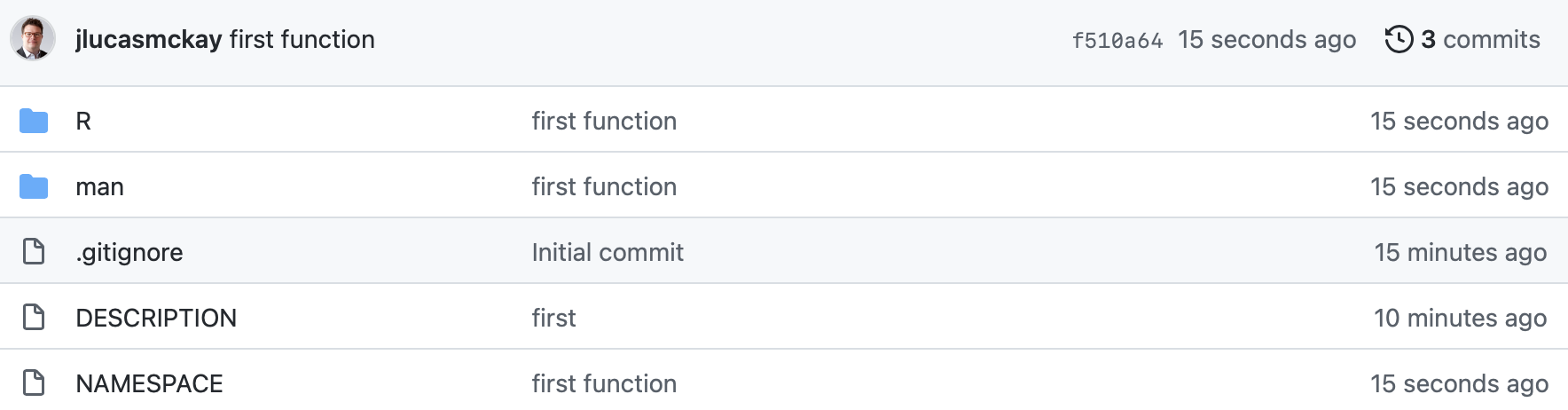 Outline
Anatomy of an R package
Basic R package creation
R package development workflow
Subsequent Workflow
Edit R files in R directory (or other data directories)
devtools::document()
Creates documentation
devtools::install()
Installs package locally
Perform tests
This can (and should be) automated, but it is not required. Automated testing creates a lot of overhead.
Push up changes
git add .
git commit –m "added pc1approx()"
git push
Installing from github
Once your package is up, other users may simply:
devtools::install_github("https://github.com/jlucasmckay/motionTools")
Roxygen comments are converted directly into .Rd documentation files
Roxygen comments in source
project/man/add.Rd
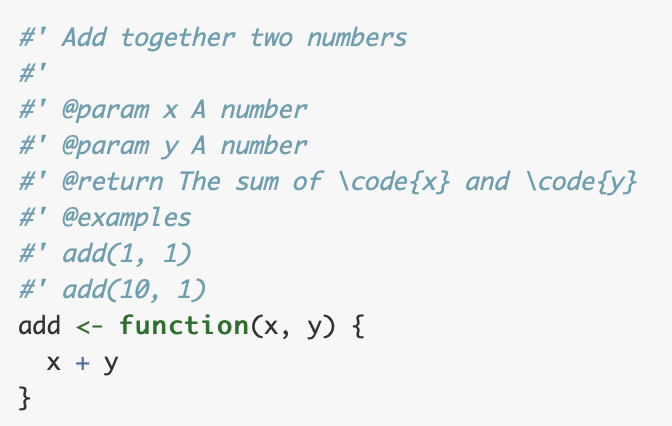 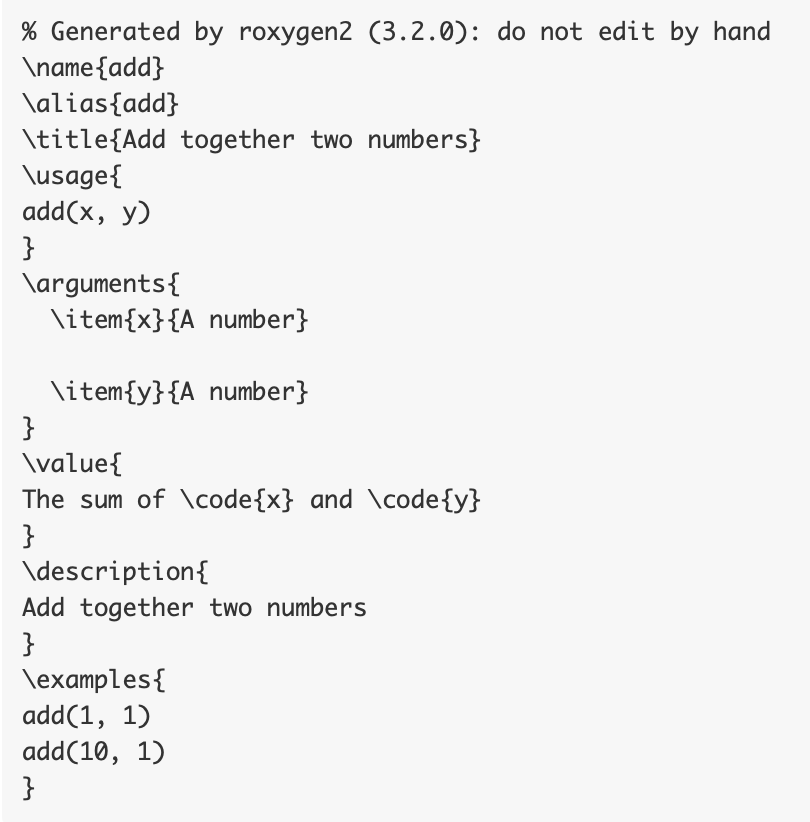 Referencing other packages in your package
It is not recommended to include library() statements in packages.
External functions should be referenced completely, e.g.:
stats::lm()
stats::rnorm()
dplyr::select()
tidyr::pivot_longer()
This will allow Roxygen (discussed later) to assess dependencies more reliably.
Defining "infix" functions
"Infix" R operators can make code much easier to write (and read)
Many packages include some helper infix functions that are not exported.
These are from ggplot2. What do they do?
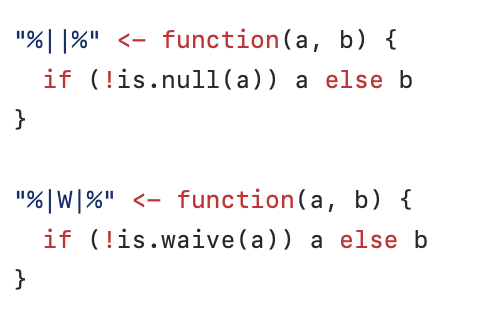 Defining "infix" functions
"Infix" R operators can make code much easier to write (and read)
Many packages include some helper infix functions that are not exported.
These are from the motionTools package. Note that:
They are exported
They include the tag @rdname
This will tell Roxygen what to name the documentation file.
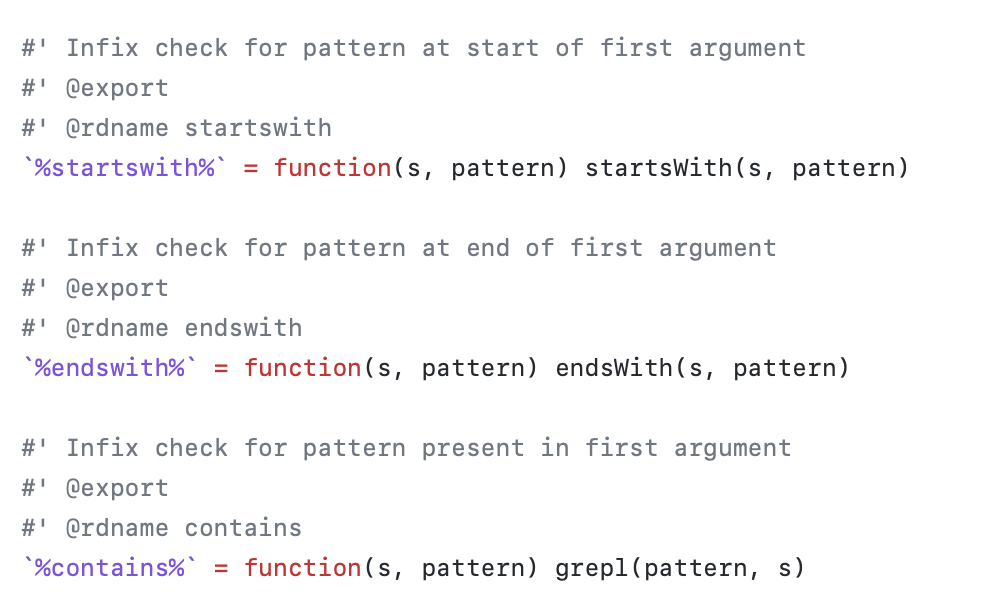 The pipe operator
For several years almost every package had to either replicate or import the Magrittr pipe (%>%) operator, as it was so common.

This was often the only imported function, and because it is an "infix" operator the quotes caused issues.

For your package, it may be worthwhile to:
Refactor the code to omit the pipe operation (this can be faster)
Use the new native pipe |>
Exported vs. internal functions
The roxygen comment #' @export before a function
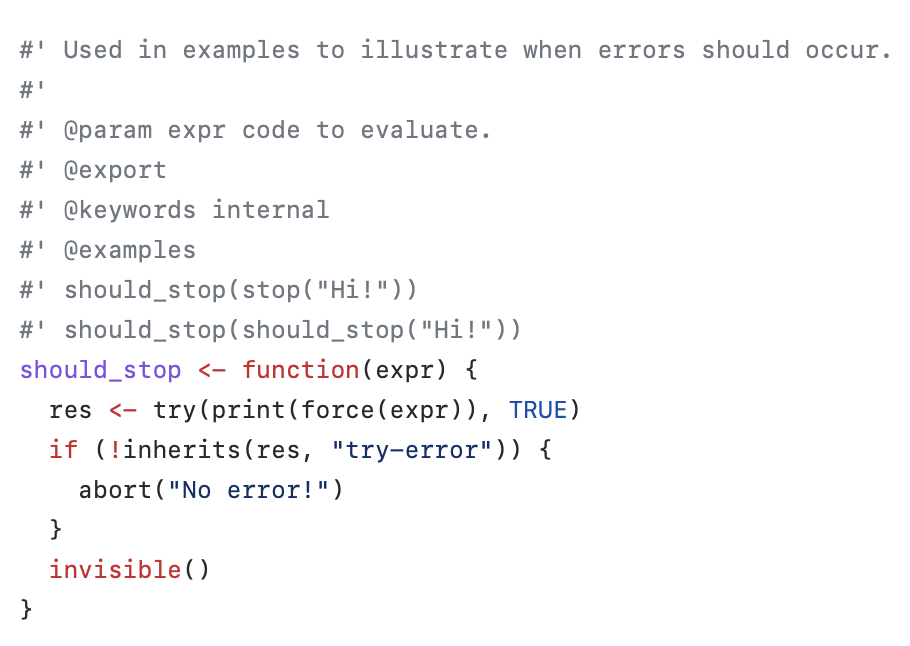 Exported vs. internal functions
Let's have a look at two functions in ggplot2/R/utilities.R
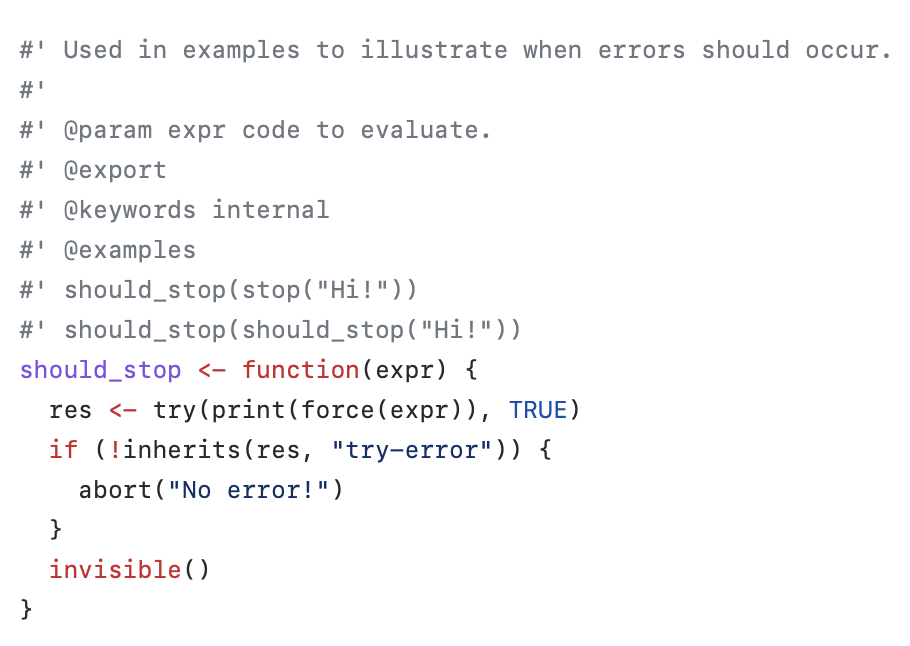 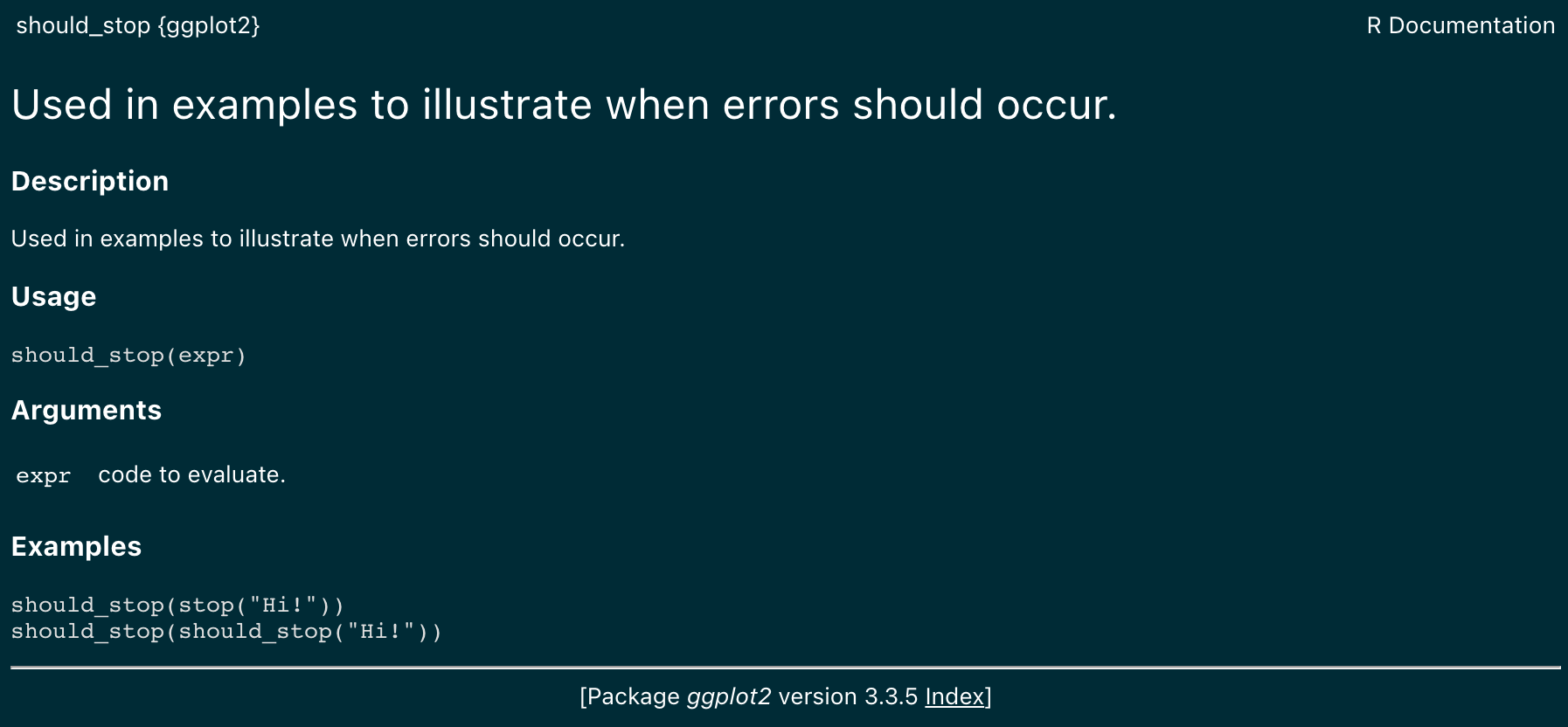 Exported vs. internal functions
Let's have a look at two functions in ggplot2/R/utilities.R
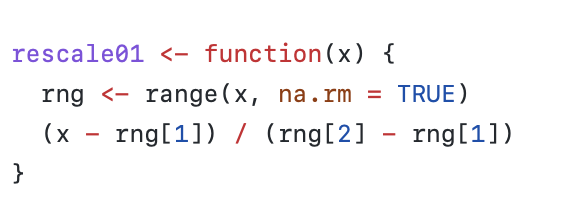 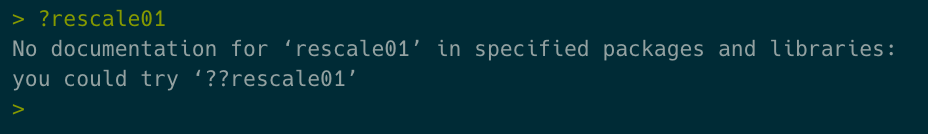 Overall package help
R/packagename.R can be used to document the package and perform any manual imports needed (discouraged).
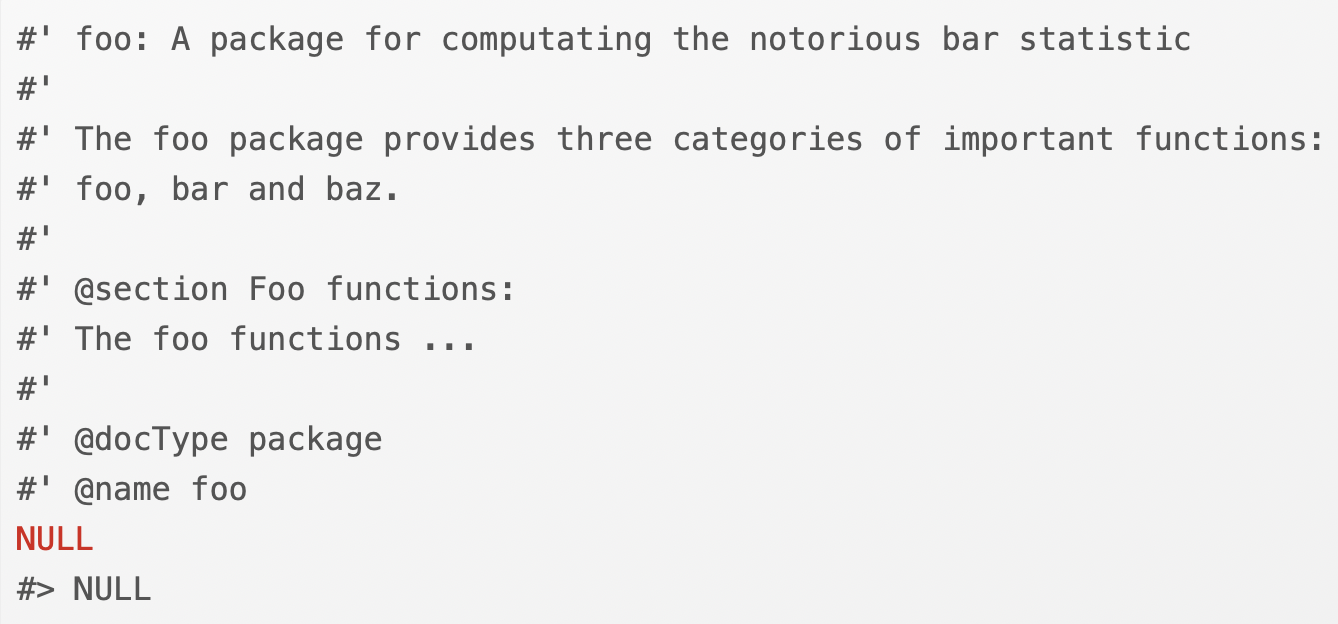 Outline
Anatomy of an R package
Basic R package creation
R package development workflow
Managing secrets
Managing secrets
Secrets like API tokens, etc., should never be stored on github.

The correct place for these is in an .REnviron file within your local copy of the project directory.
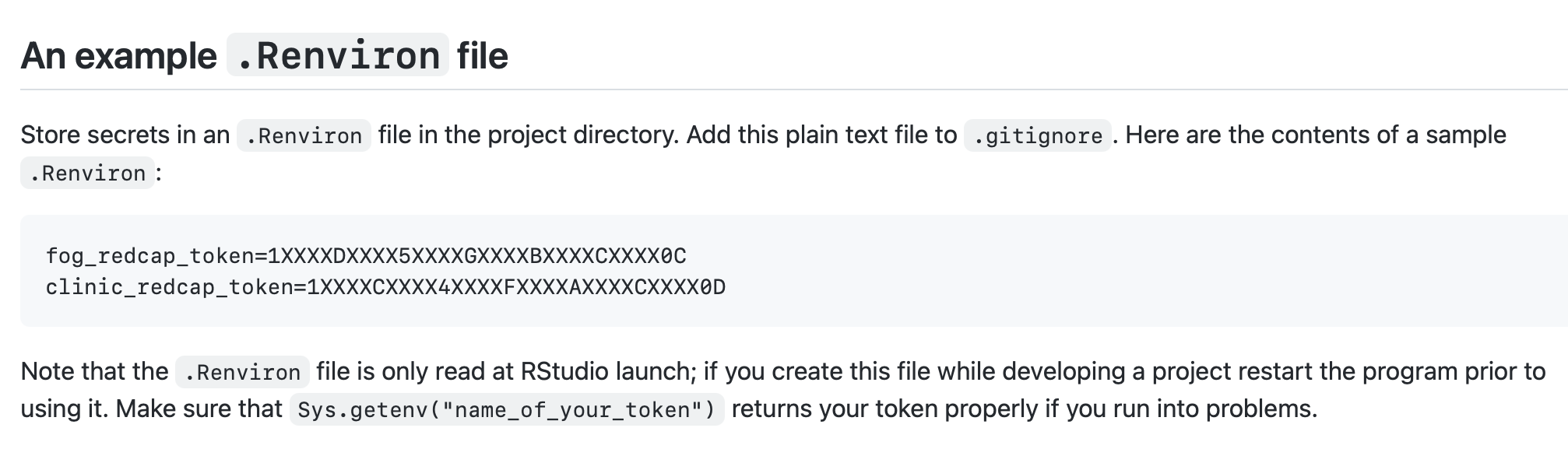 Managing secrets
Note about the .REnviron file:

It is read only at startup.

If you change directories during a session it is not re-read.

Be sure to reboot R prior to calling Sys.getenv("your_token").
Managing secrets
Secrets like PHI should never, in any circumstances, be pushed to github.

For this reason I typically suggest including the following lines in .gitignore:

*.xlsx
*.csv

This will (mostly) ensure that data files are not pushed to github; in addition to security problems these files can disrupt your pushes if they are large.
Outline
Anatomy of an R package
Basic R package creation
R package development workflow
Managing secrets
Final project concept
So, for your final project, you will assemble some of the routines you have already created and a few new ones into a simple R package. You will assemble appropriate documentation for each of them that can be queried with ?. You will post the package as a repository on github to enable version control.